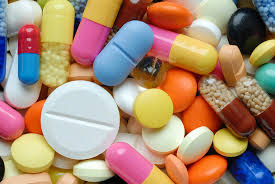 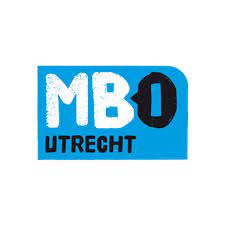 TABLETTEN
Terugblik:- Breuken/decimal getal.
Leerdoelen
Aan het einde van de les kunnen de studenten de twee formules toepassen bij het maken van de sommen.
Rekenen met tabletten
Bij tabletten gaat het meestal om 2 soorten berekeningen

	1. Hoeveel tabletten moet je geven?

	2. Hoeveel dagen kun je toe met de hoeveelheid tabletten die in                   de verpakking zit?
Hoeveel tabletten geef je?
Voorbeeld 1
Een zorgvrager moet 40 mg* Inderal toegediend krijgen. 
Je hebt tabletten van 20 mg Inderal.
Hoeveel tabletten geef je?


* mg = milligram
Je kunt ook gebruik maken van een verhoudingstabel om de som uit te rekenen.
Gevraagd : 40 mg
Aanwezig : 1 tablet van  20 mg 

40 = 2 x 20 
   je moet dus 2 tabletten geven.
Voor hoeveel dagen heb je tabletten?
Voorbeeld 2

Er is een verpakking met 20 tabletten.
Een zorgvrager moet 4 tabletten per dag toegediend krijgen.
Hoeveel dagen kan de zorgvrager met deze verpakking doen?
Je kunt ook weer gebruik maken van een verhoudingstabel om de som uit te rekenen.
Aanwezig : 1 verpakking van 20 tabletten
Gevraagd : 4 tabletten per dag

4 x 5 = 20

Er zijn voor 5 dagen tabletten aanwezig
Als je nog meer uitleg wilt bekijk dan deze video
KLASSENOPSTELLING
Wat is er nodig om daarna zelf aan de slag te gaan?
Bureau
Ik kan het zelf, met een beetje hulp.
Verlengde instructie
Help! Direct hulp nodig.
Kunnen jullie echt zelf aan de slag?
Ik kan het zelf!
SUCCES MET DE SOMMEN !
Pagina 15 uit je reader
Werkvorm bordjes omhoog
Evaluatie
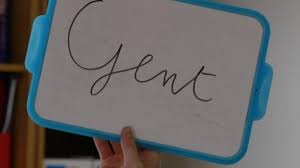 Vraag 1
Hoeveel formules hebben jullie gebruikt tijdens de les tabletten berekenen?
Vraag 2
Kun je de formule ook opschrijven?
Vraag 3
Heb je de formule gebruikt bij de berekening van tabletten?
Vraag 4
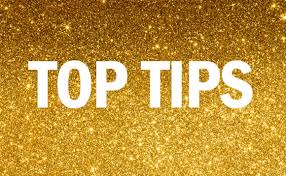 Geef 1 top van de les
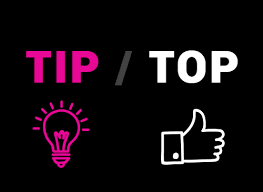 Vraag 5
Geef 1 tip van de les
Vraag 6
Wat vinden jullie van het differentiëren tijdens de les medisch rekenen?
Evaluatie
Aan het einde van de les kunnen de studenten de twee formules toepassen bij het maken van de sommen.